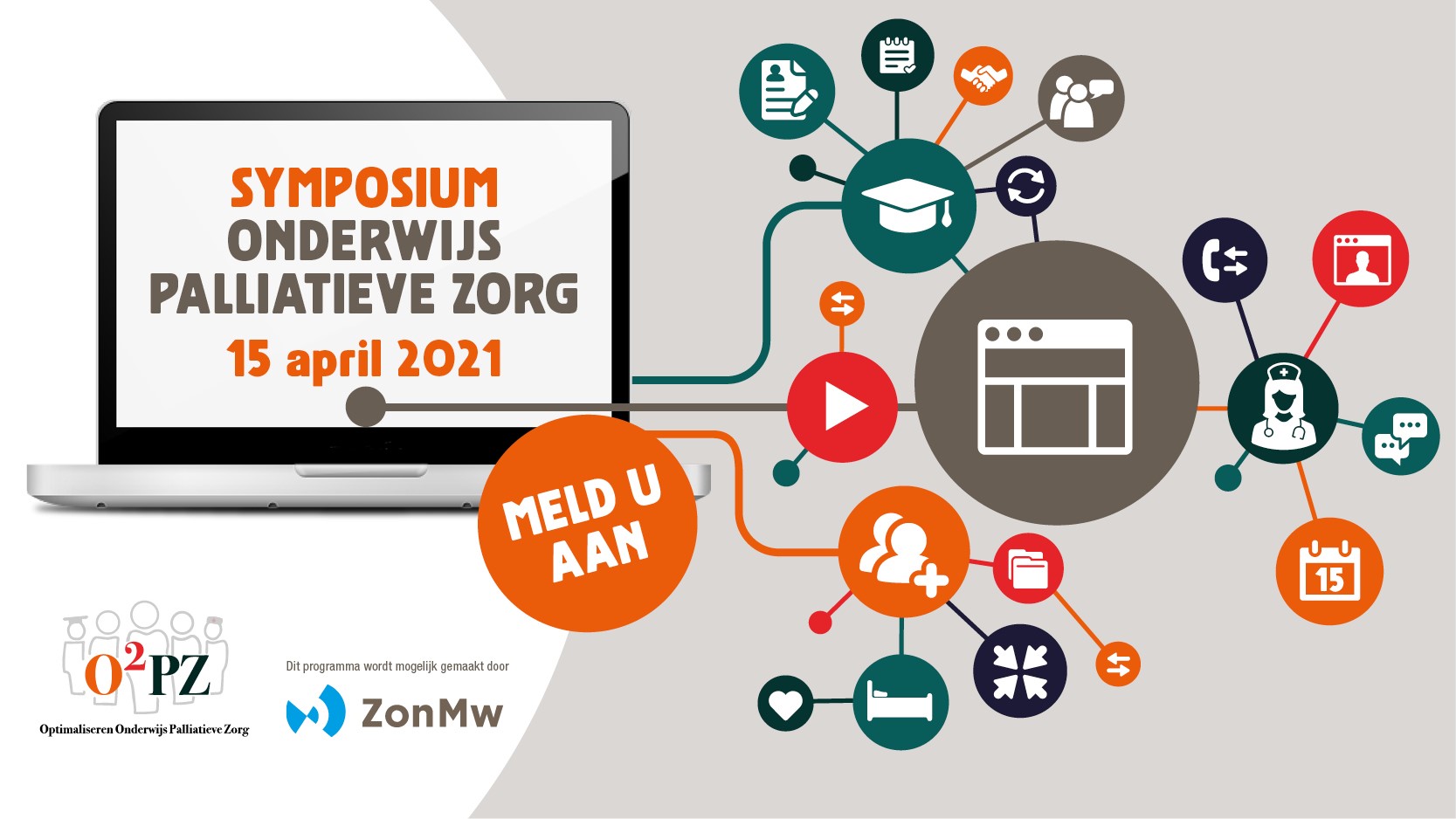 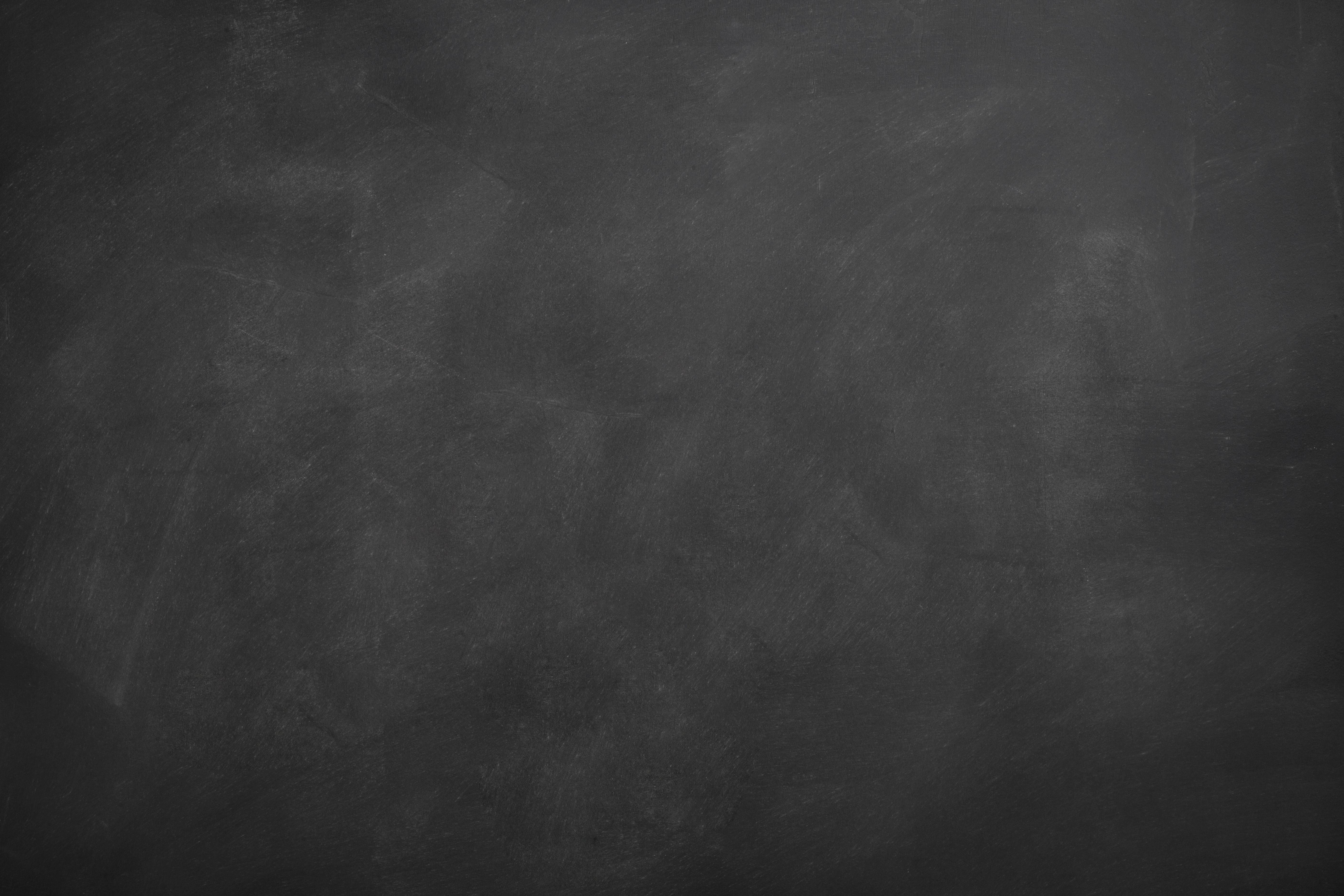 Programma workshop 
van toolbox naar kennisoverdracht
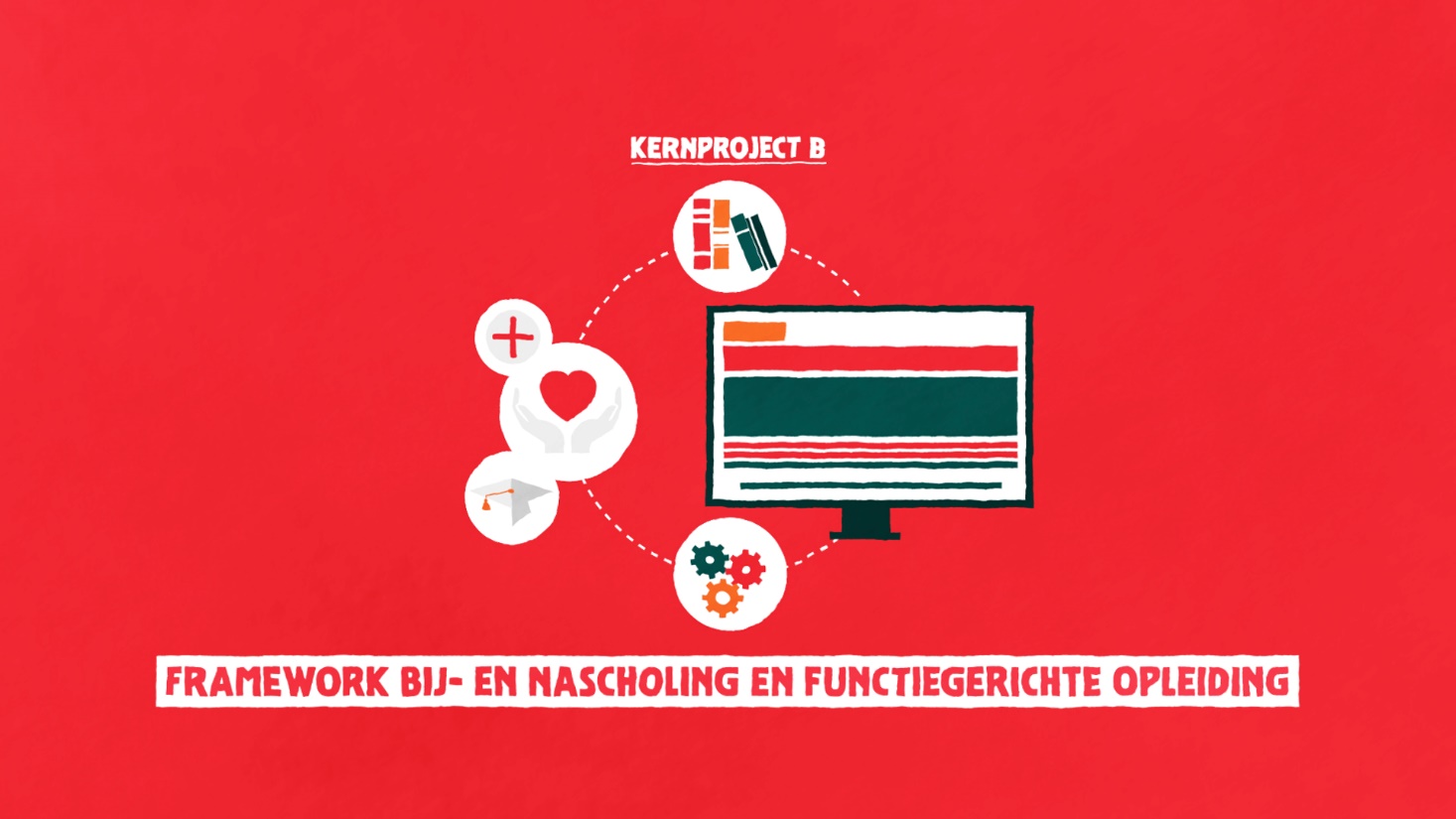 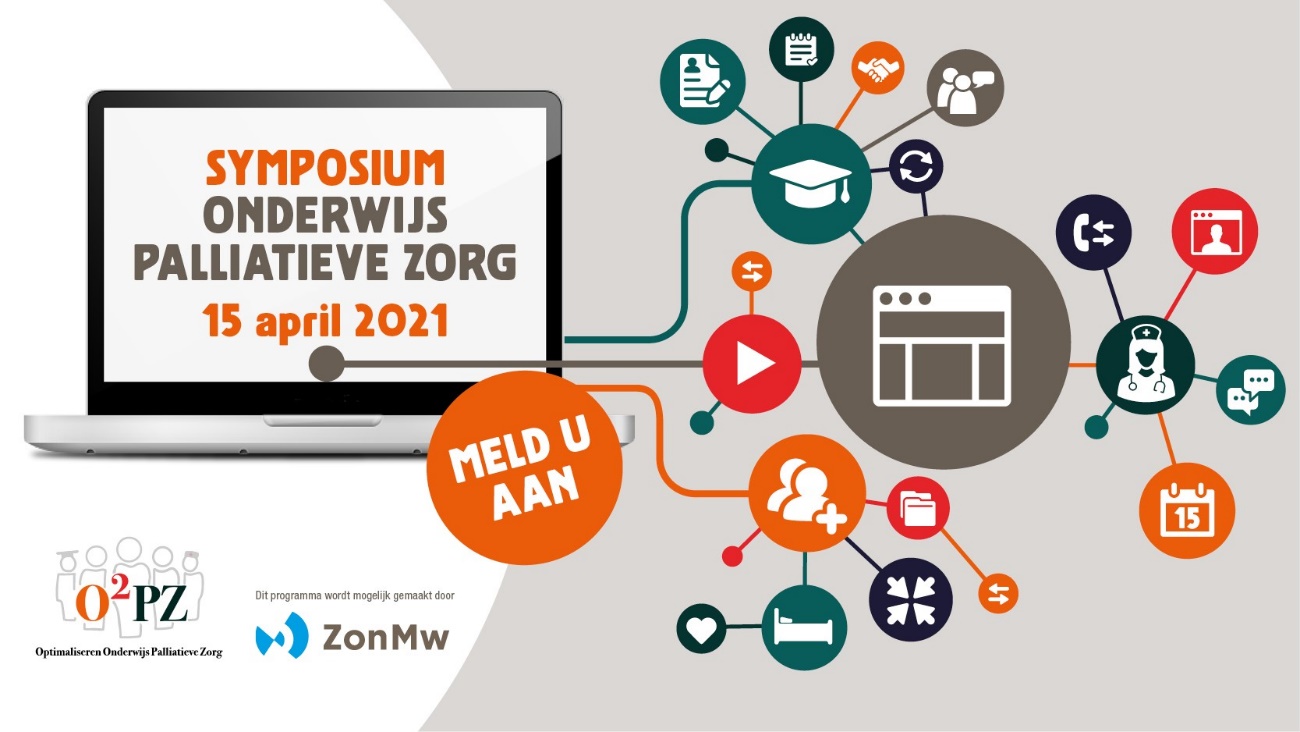 Toolbox onderwijsmaterialen
Effect van actieve werkvormen
Onderwijsmaterialen toepasbaar maken voor jouw doelgroep
Samenhang Onderwijsraamwerk en Toolbox
Ingang:
Zoeken op zorgprofessional c.q. NLQF- niveau
Ingang:
Zoeken op CanMeds rollen.
Toolbox
Omschrijving leerinhoud PZ: Competenties, gedragsuiting,BoKS, EPA’s
Ingang:
Zoeken op ‘woorden c.q. begrippen’
Ingang:
Zoeken op Teamactiviteiten
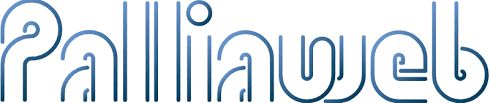 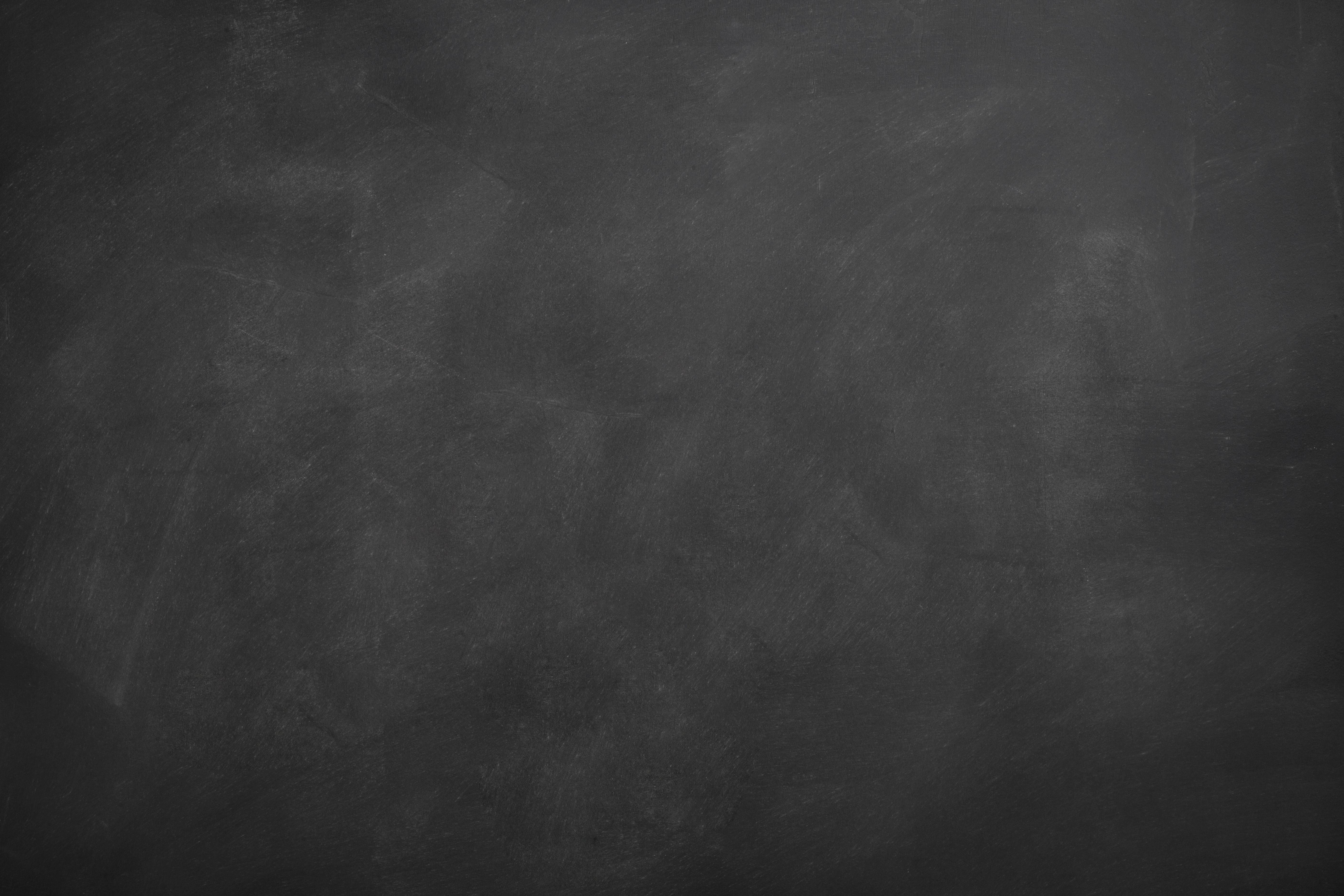 Wat wil je weten?
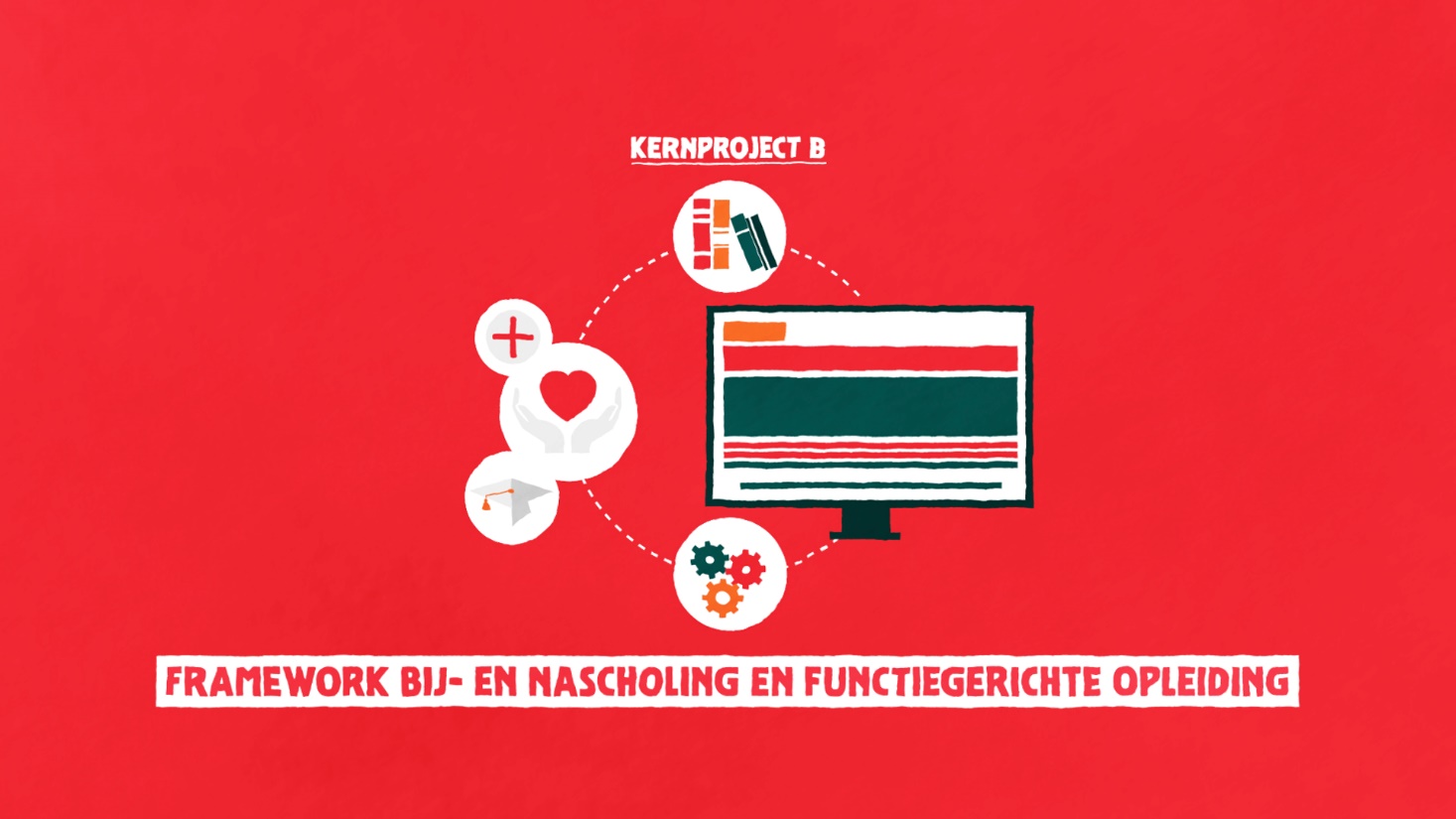 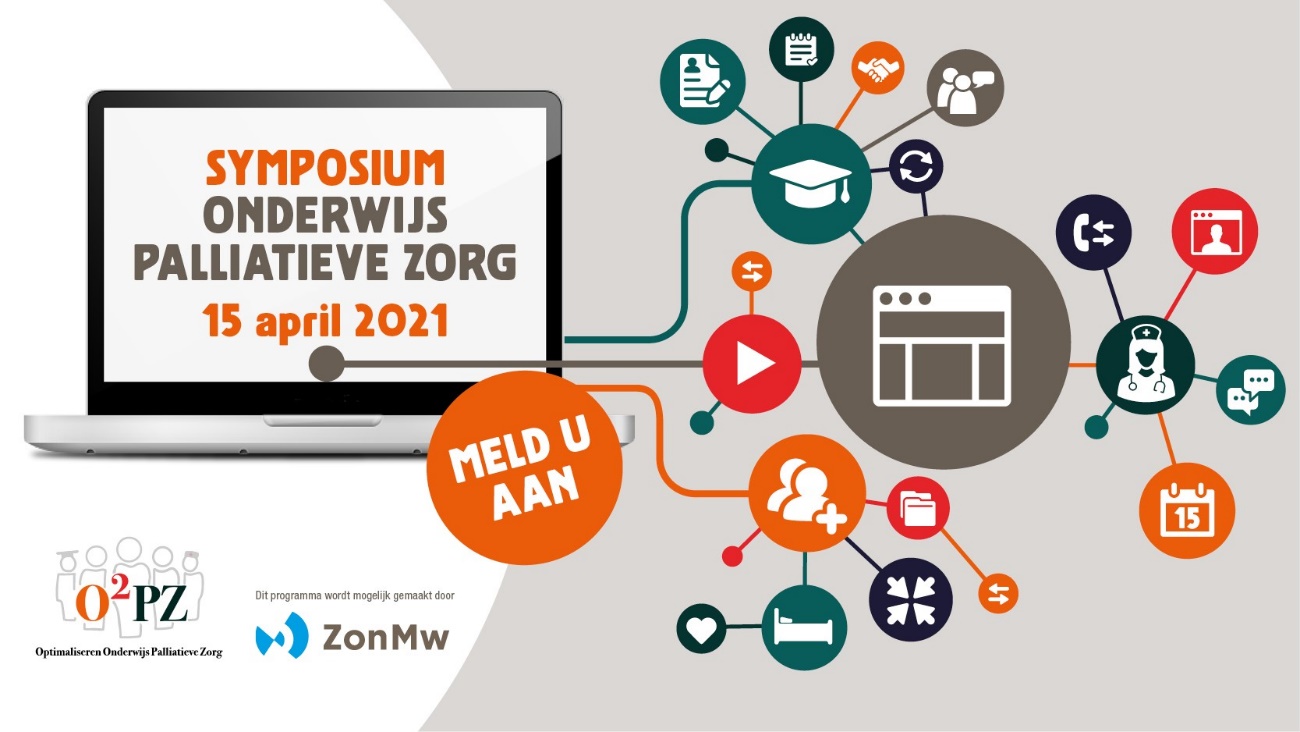 Ga naar pollev.com/iknl2
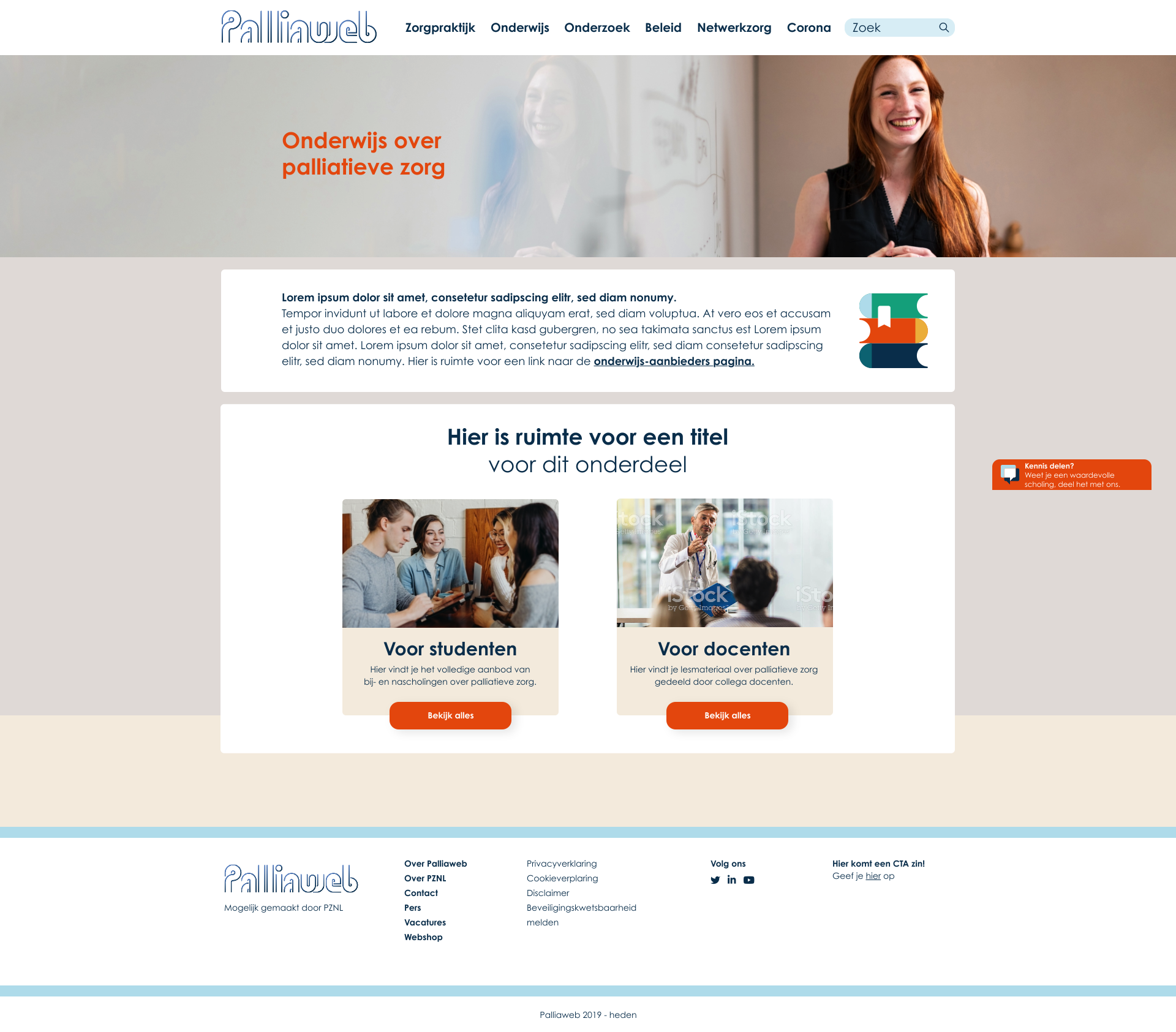 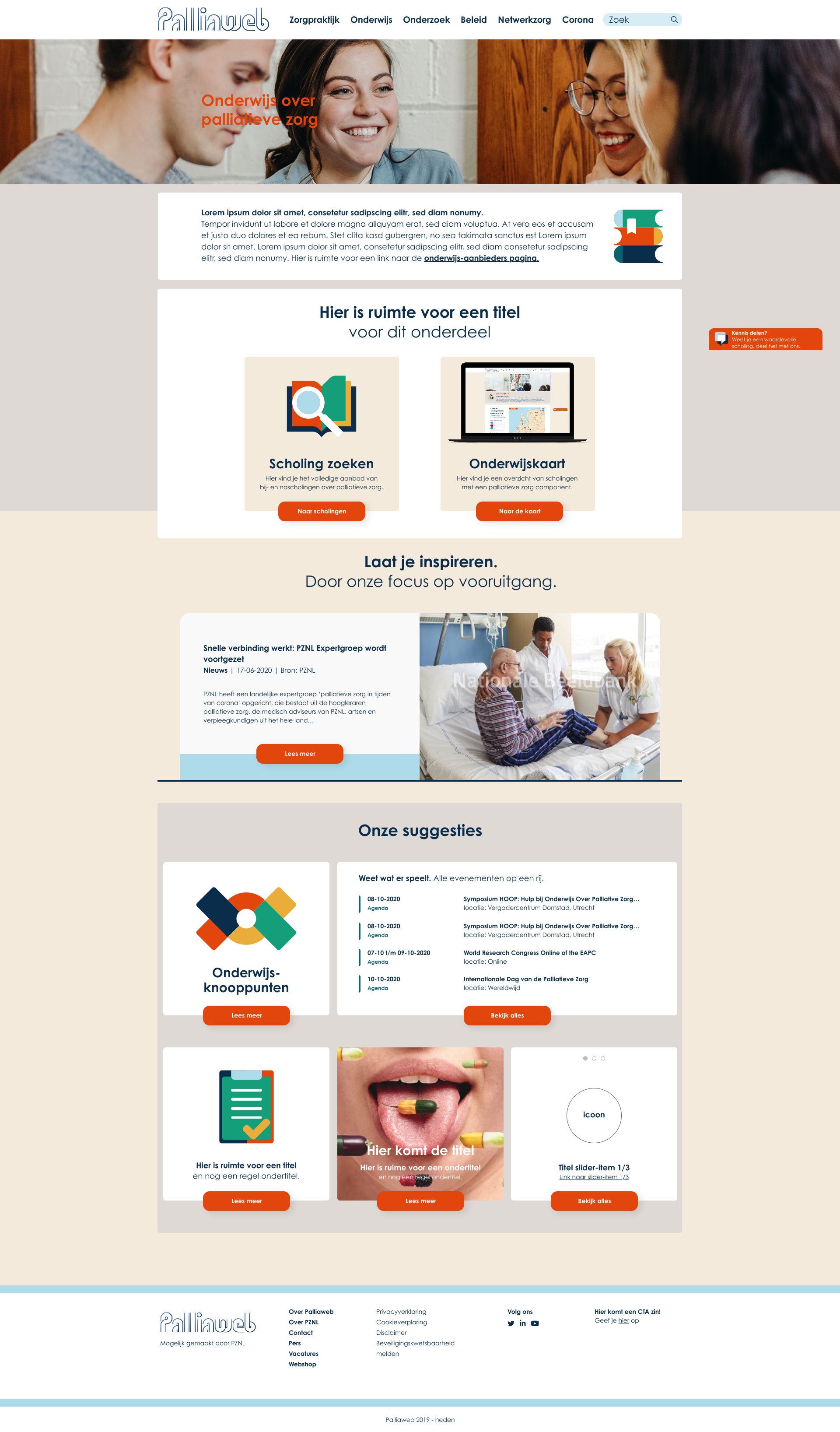 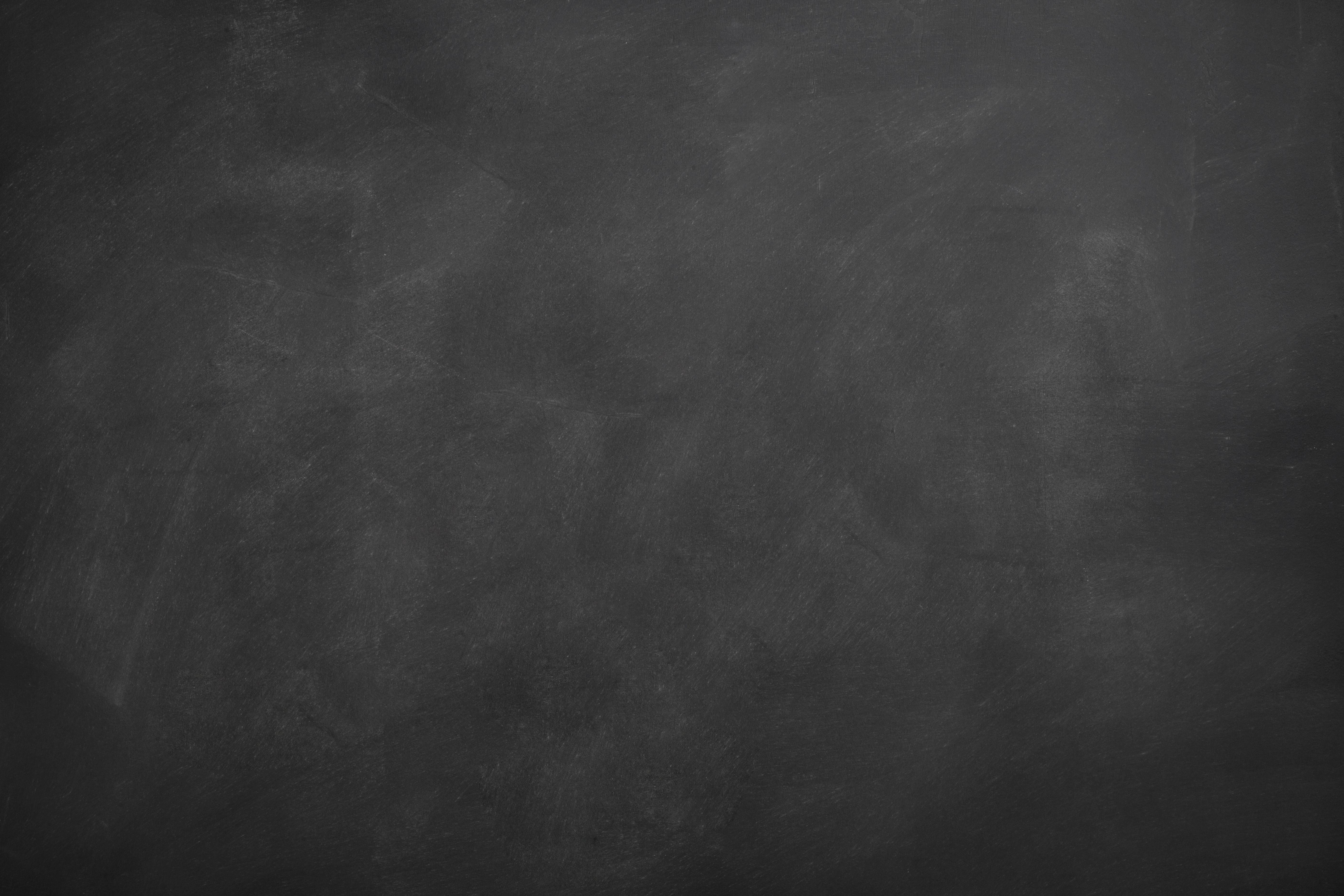 Enkele voorbeelden 
uit de toolbox:
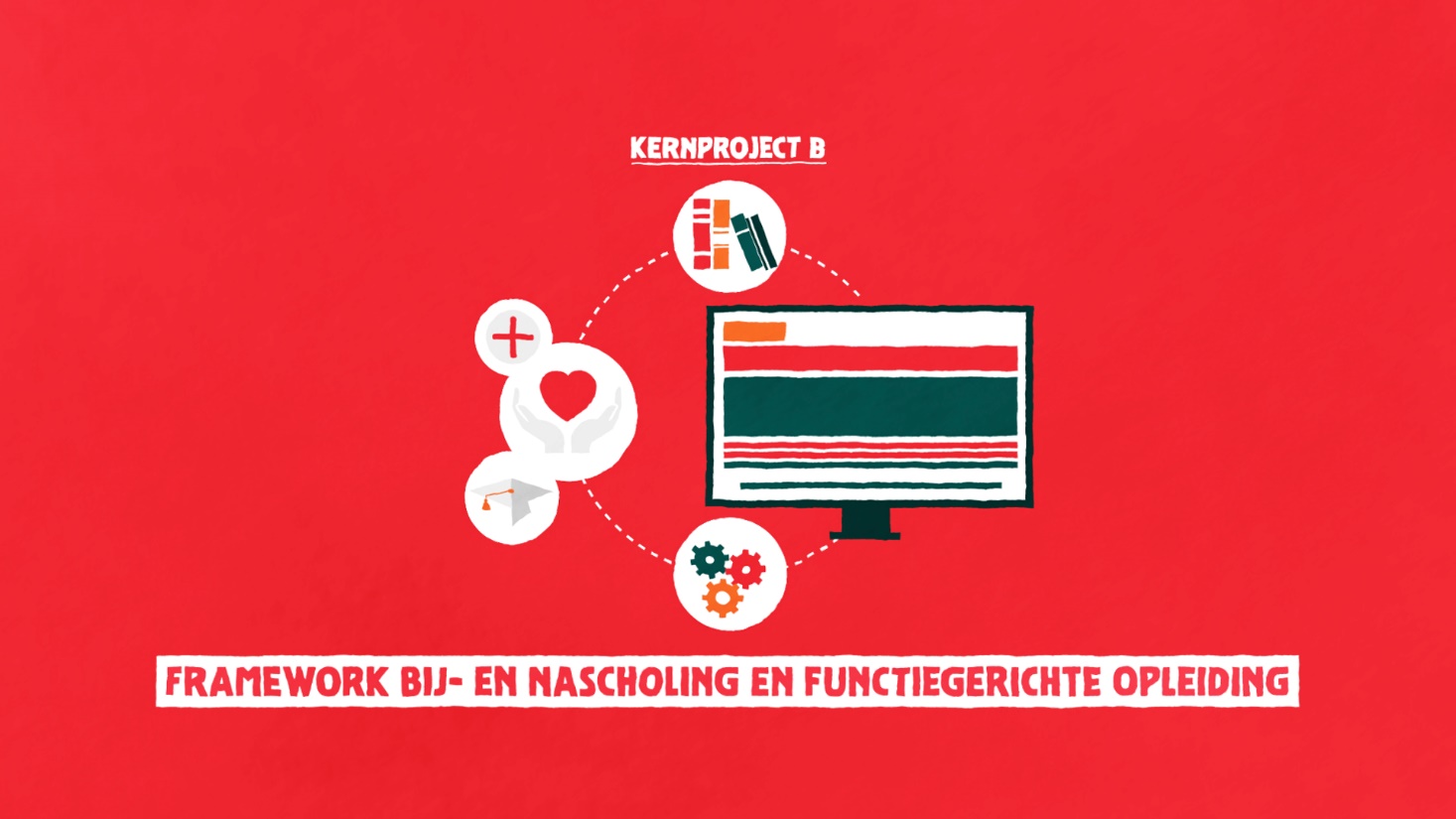 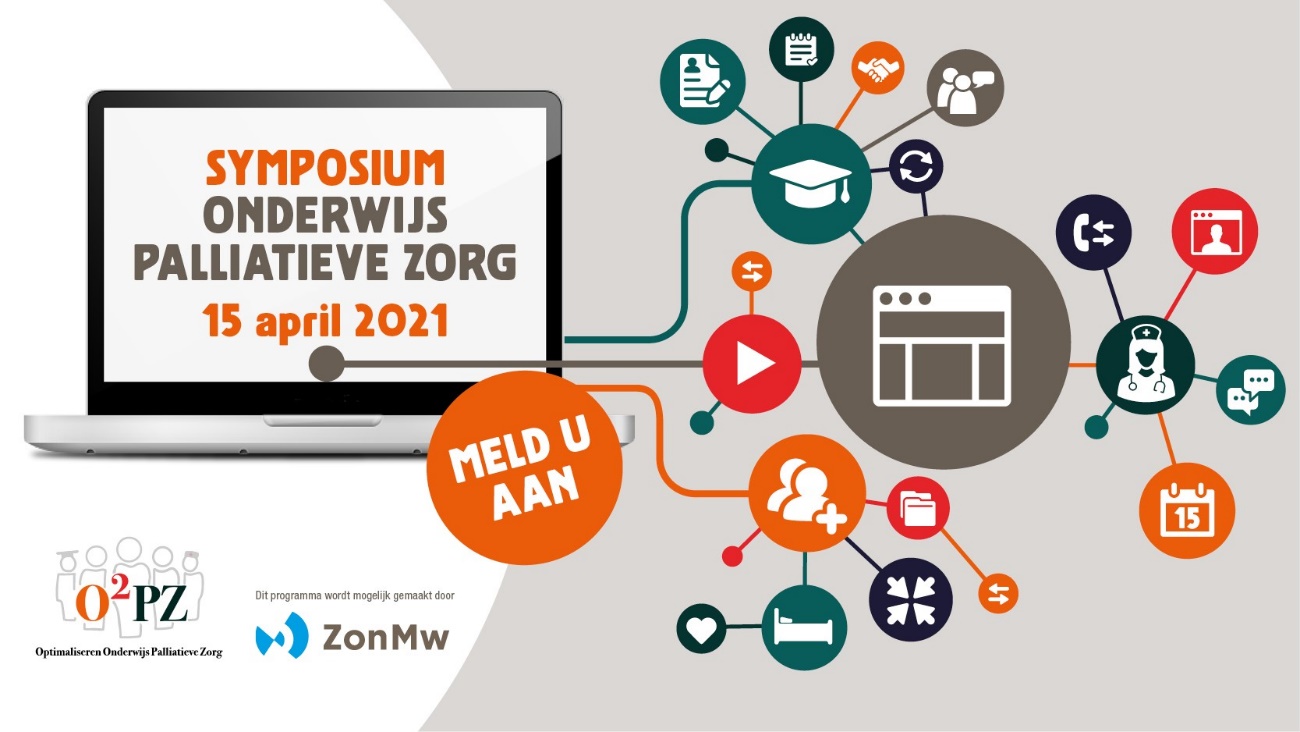 Kijk in de ziel (vier dimensies)
Leerwerkplek zingeving in de palliatieve zorg
B-learning palliatieve zorg
Keuzedeel mbo
Covid-19 (LUMC)
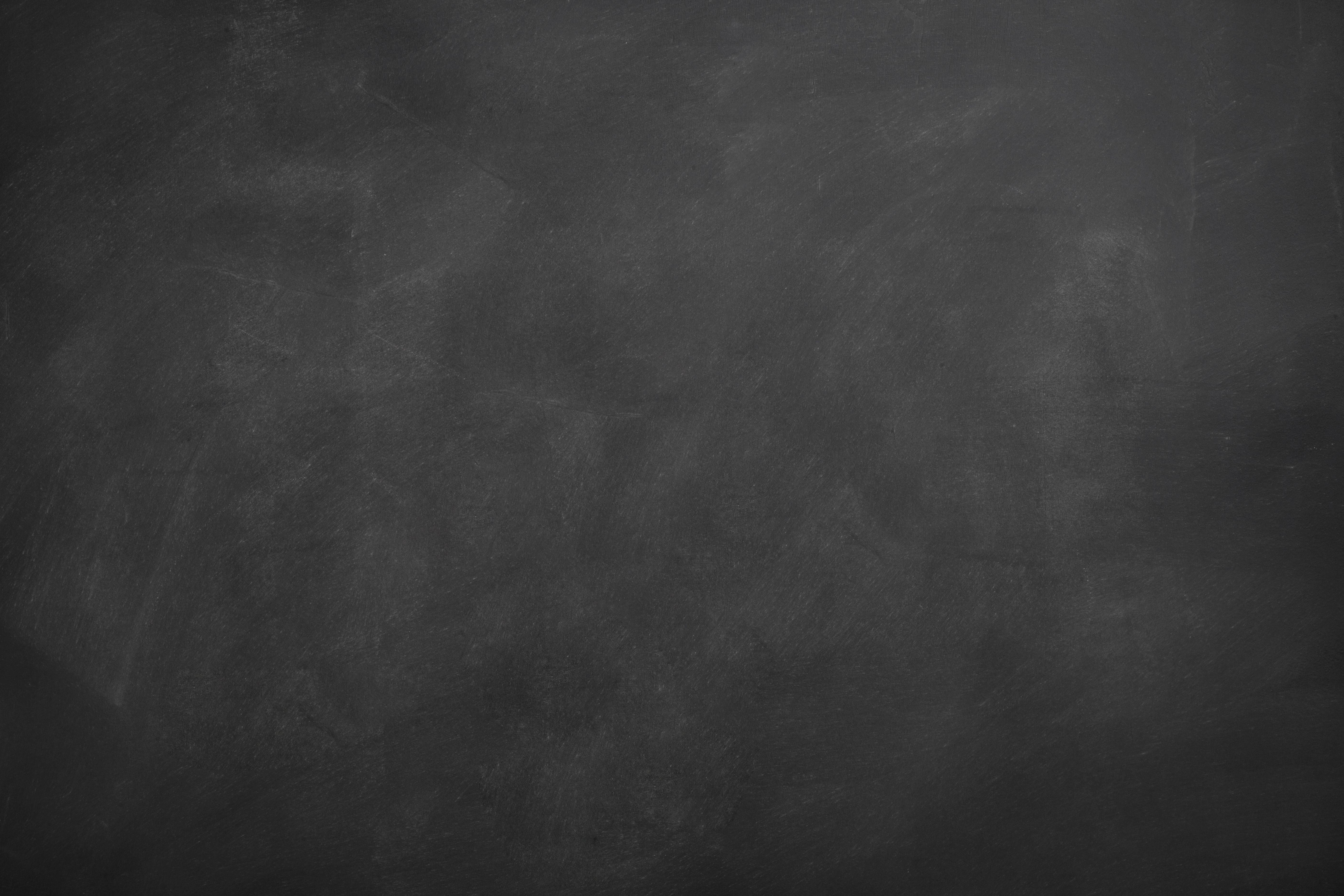 Actieve werkvormen:
B-learning palliatieve zorg
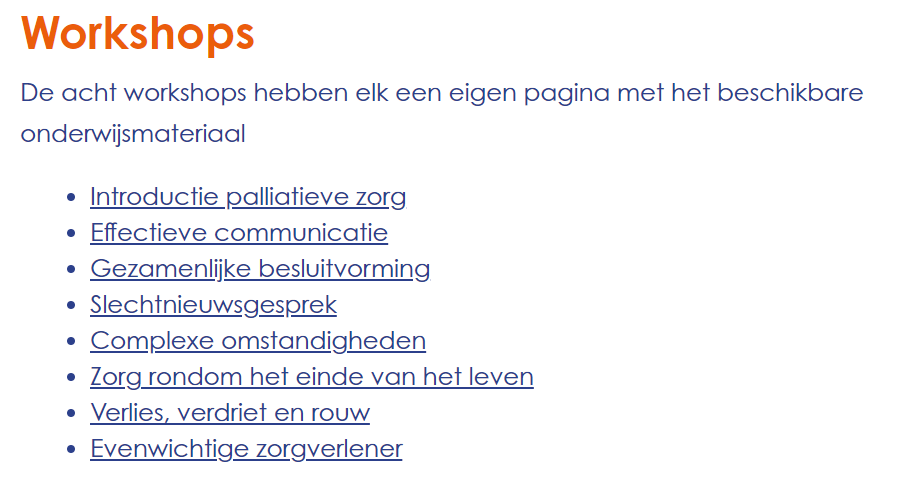 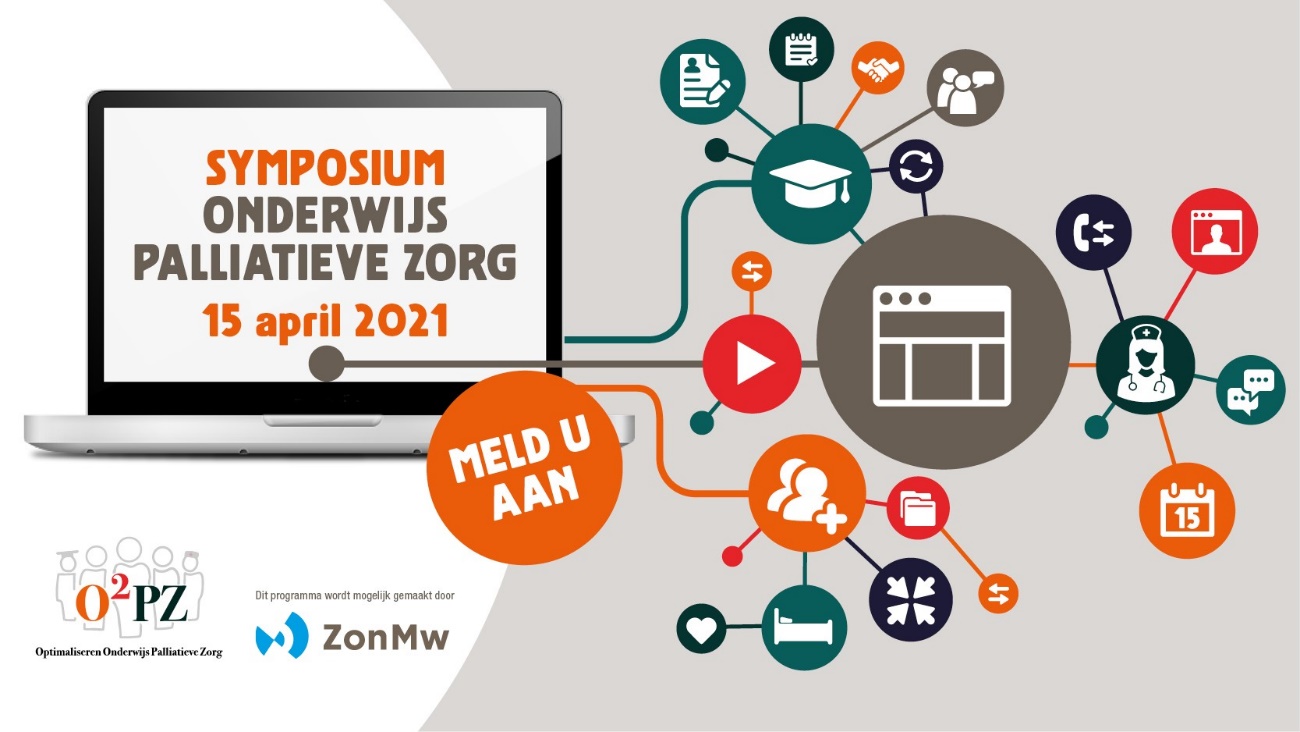 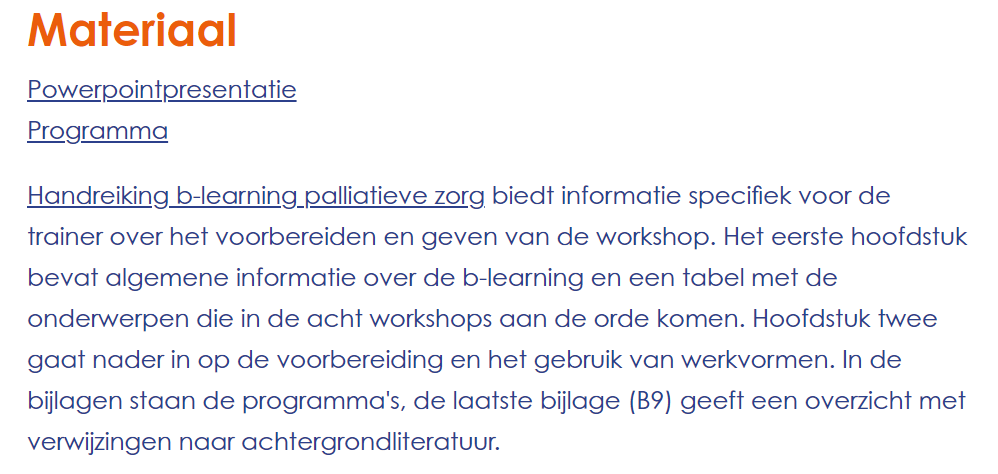 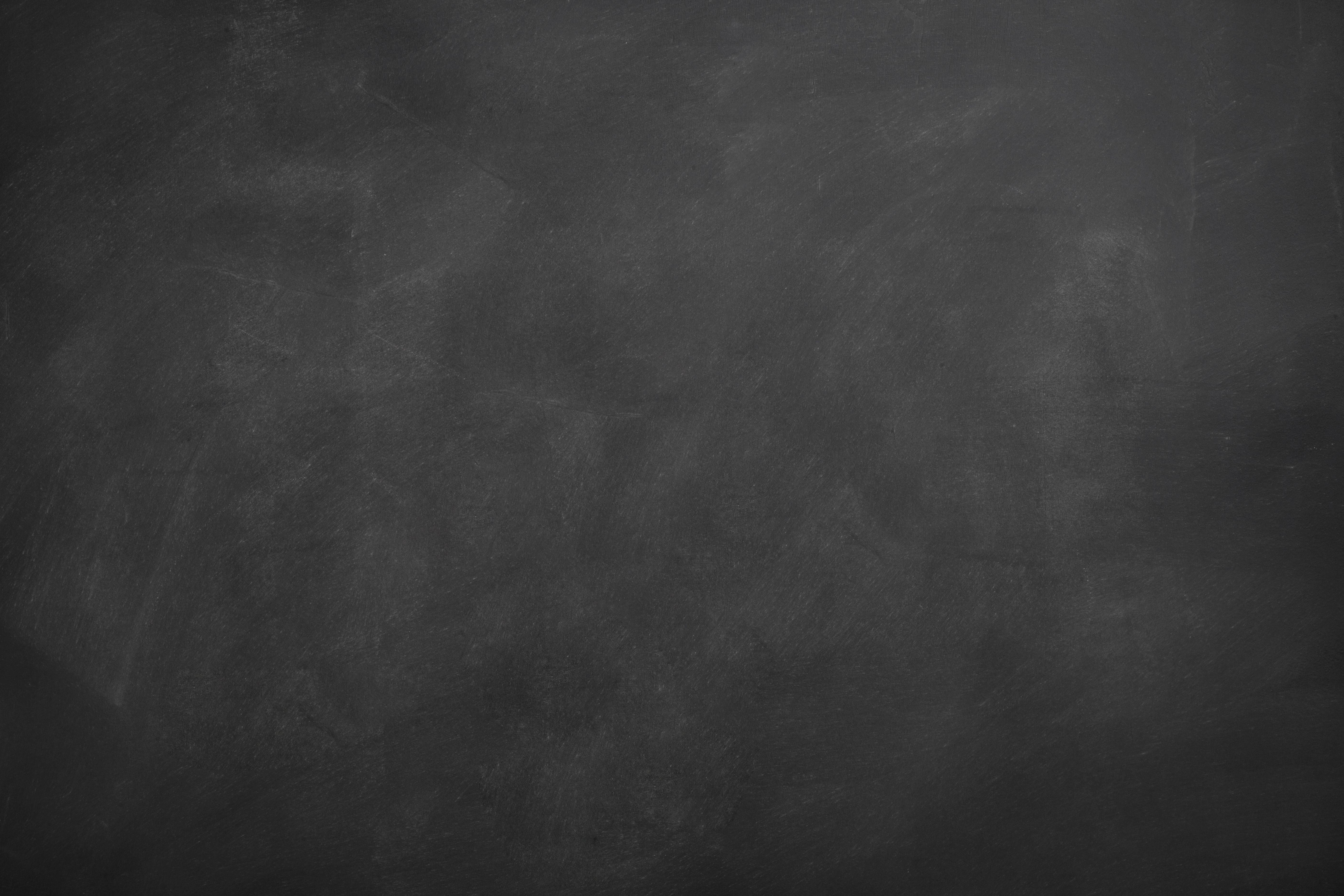 Actieve werkvormen:
B-learning palliatieve zorg
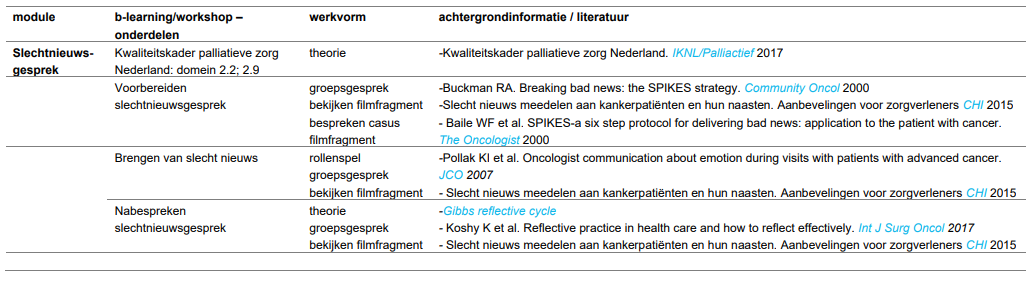 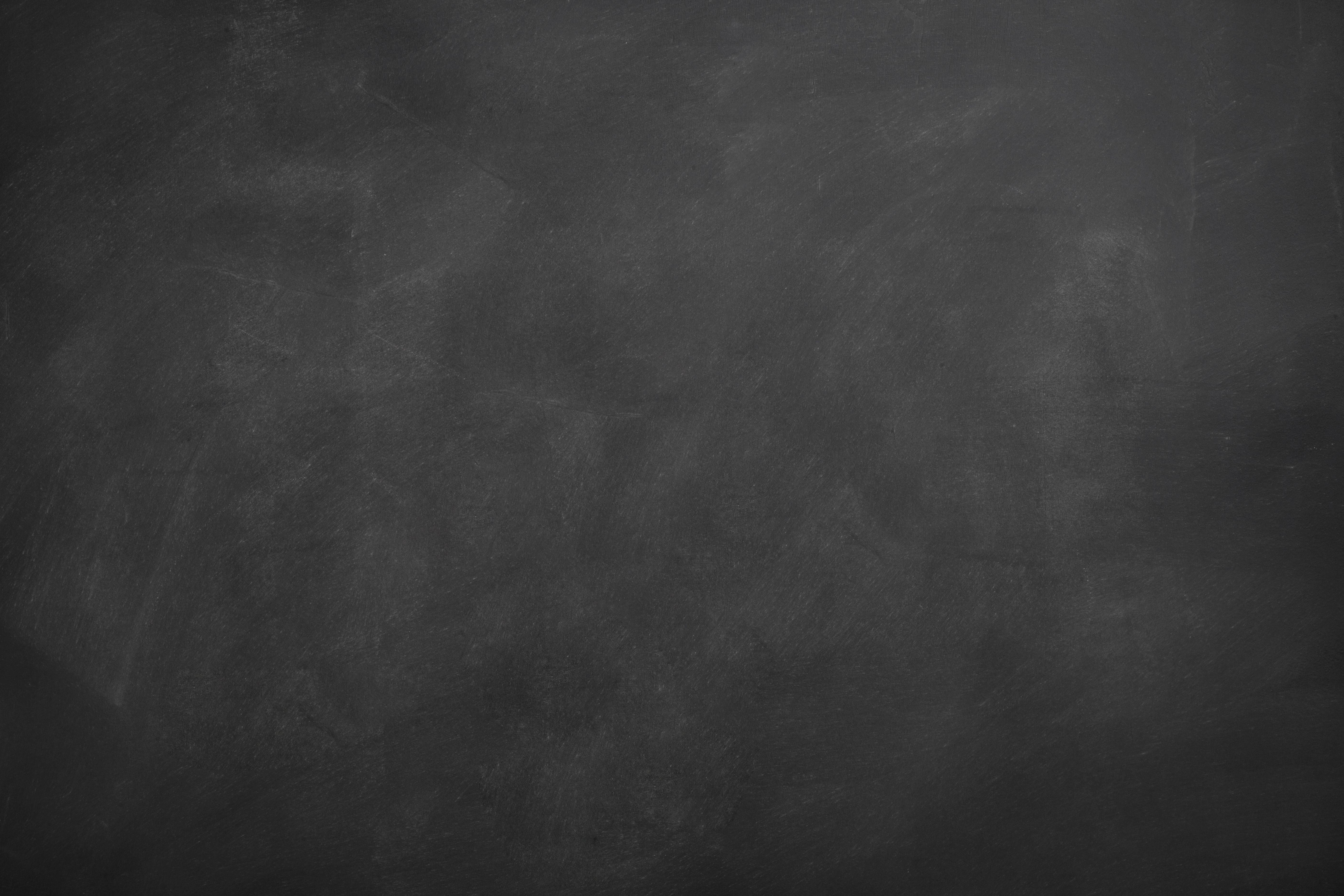 Actieve werkvormen:
Keuzedeel mbo
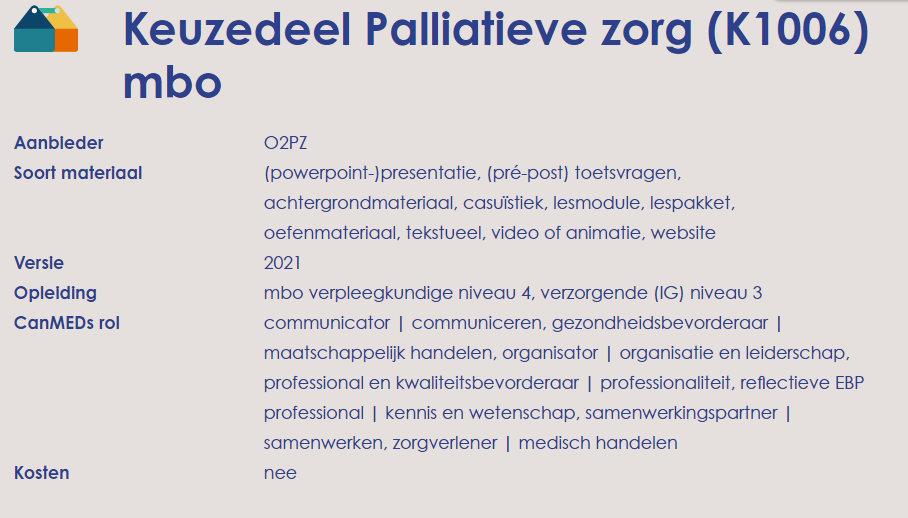 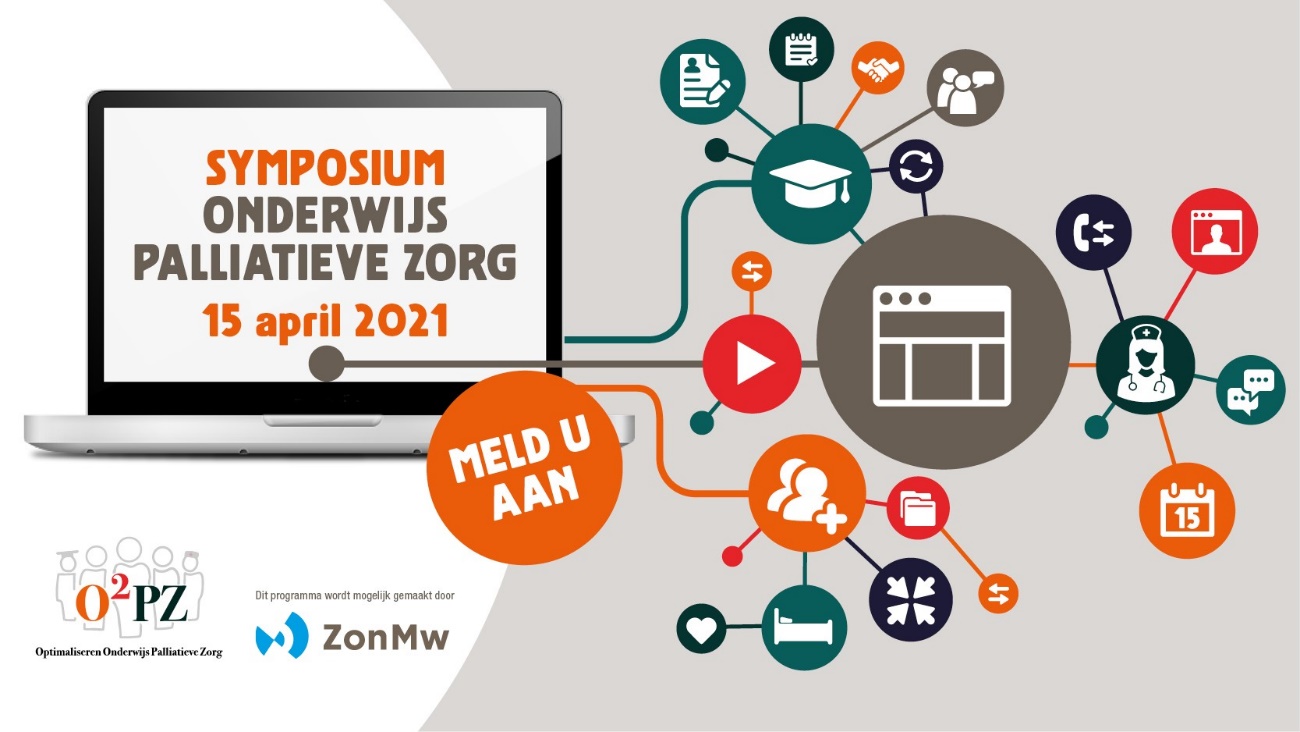 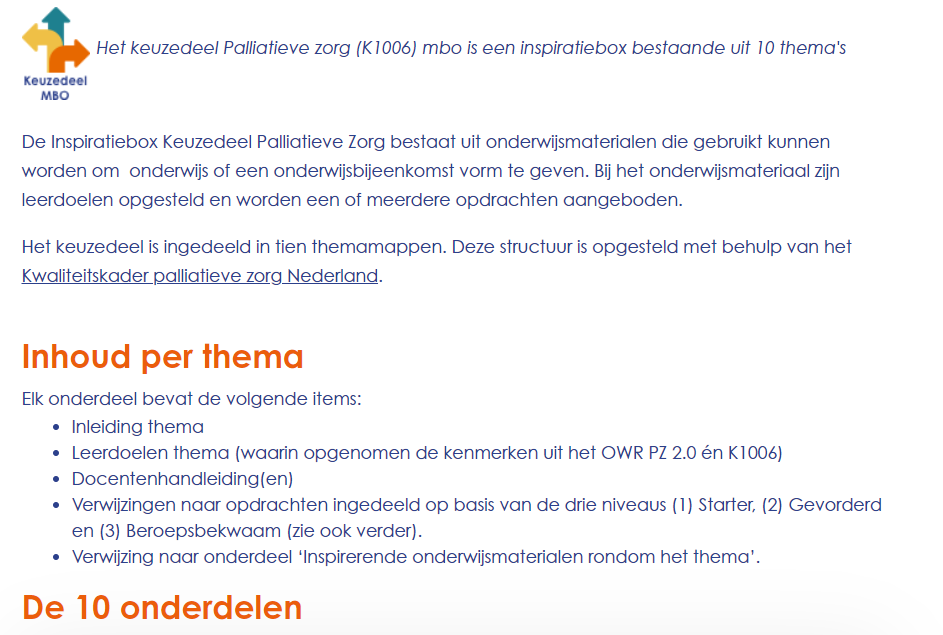 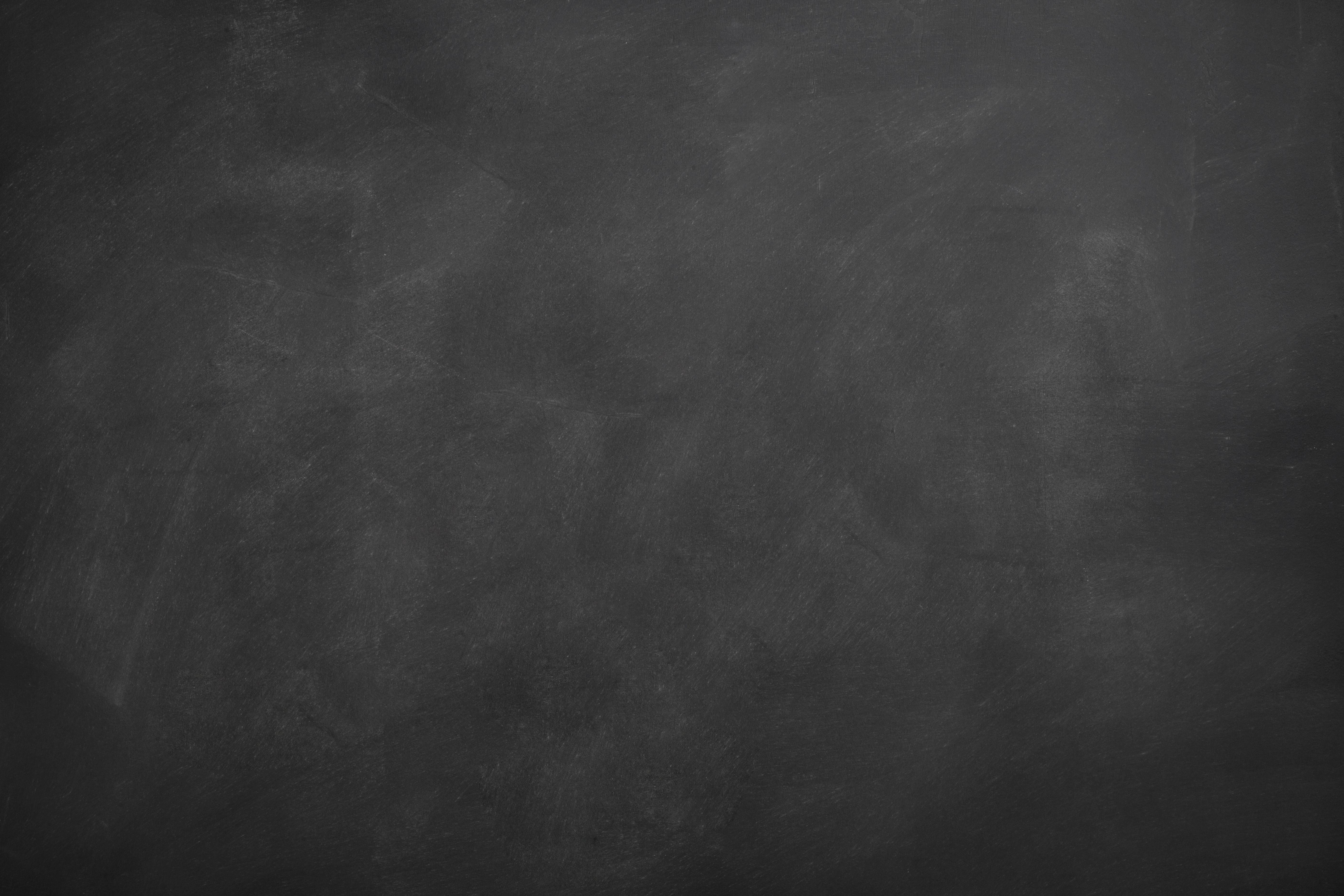 Actieve werkvormen:
Wat is een actieve werkvorm
Effect van een actieve werkvorm
Zelf actieve werkvormen toevoegen 

Ga naar pollev.com/iknl2
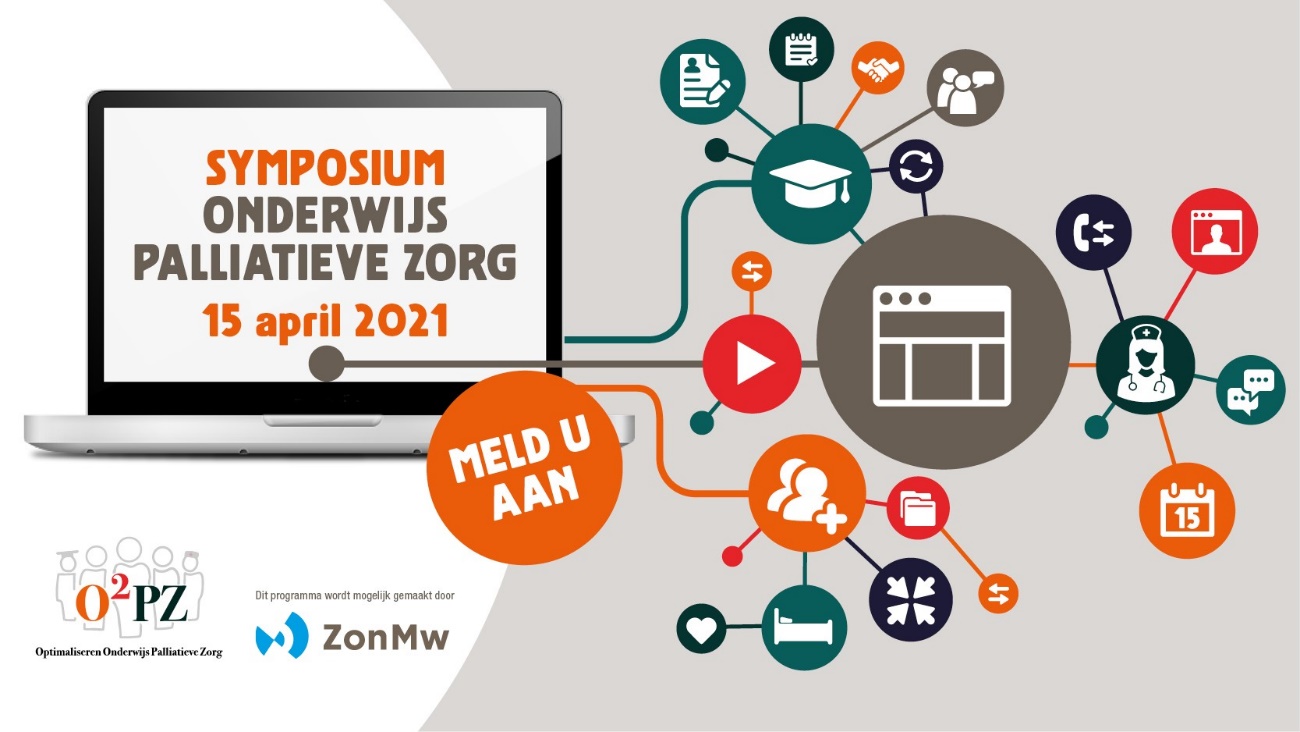 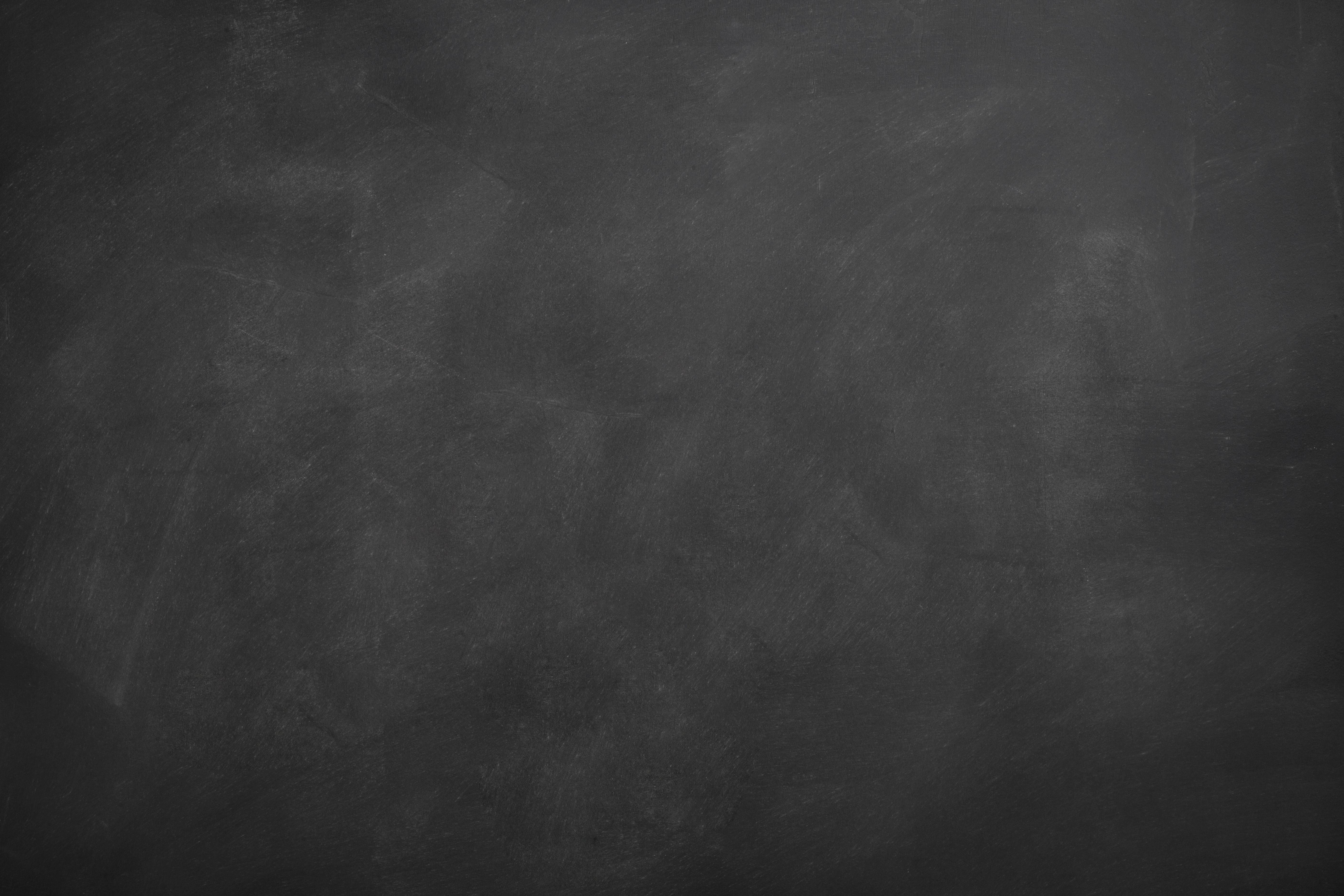 Actieve werkvormen:
Kijk in de ziel (vier dimensies)
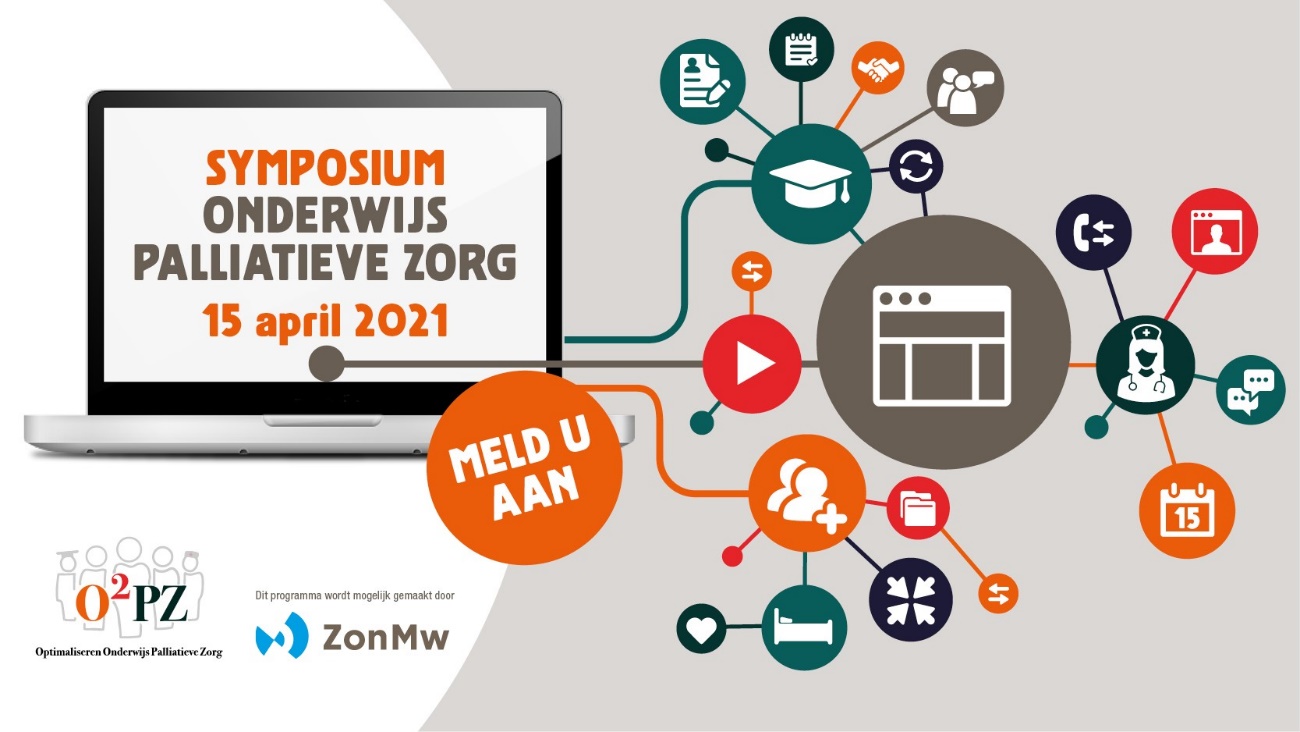 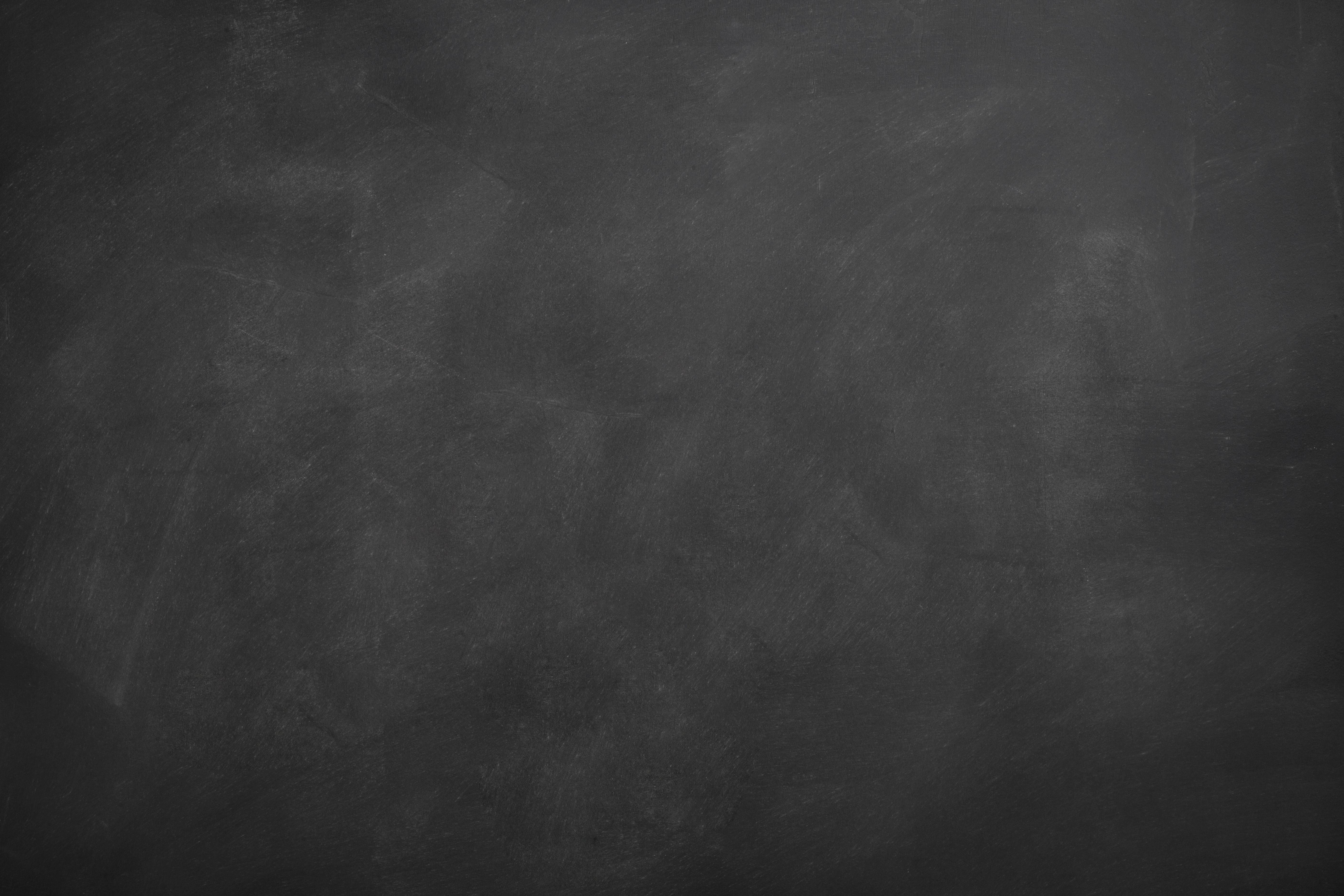 Ondersteuning didactiek
Ga naar pollev.com/iknl2
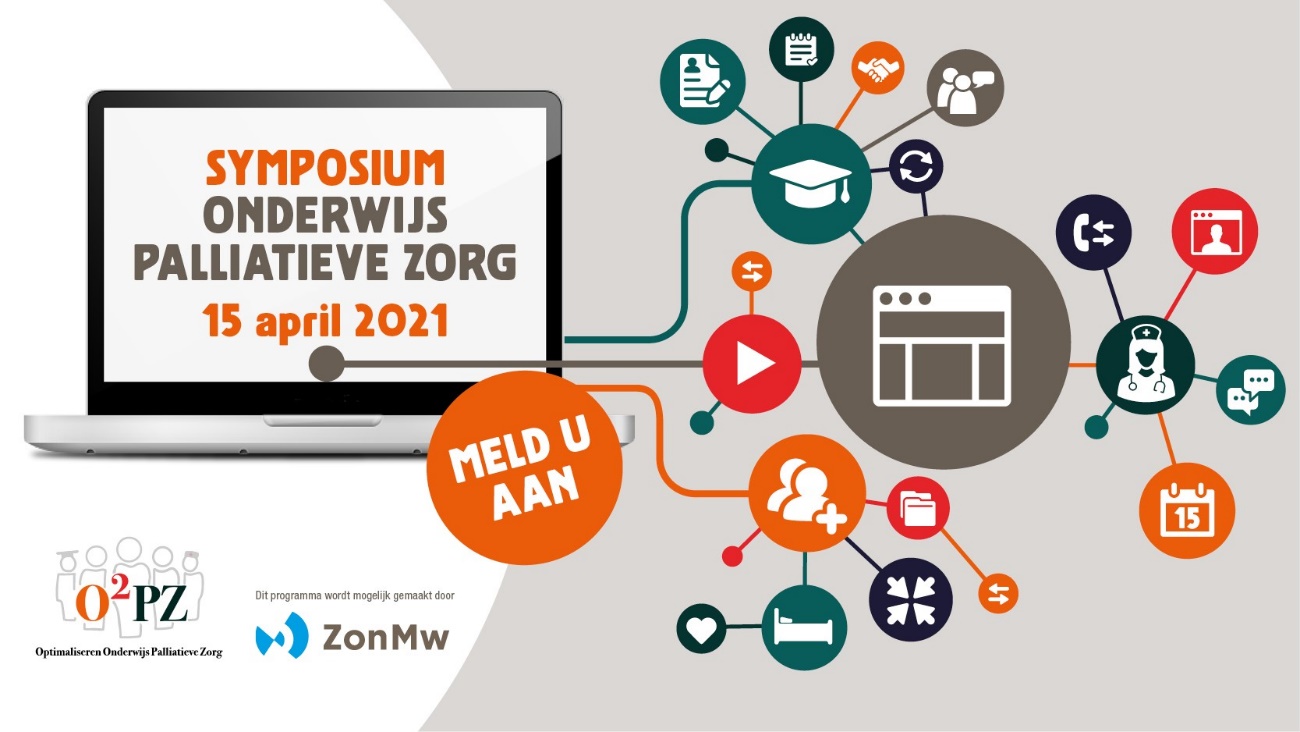 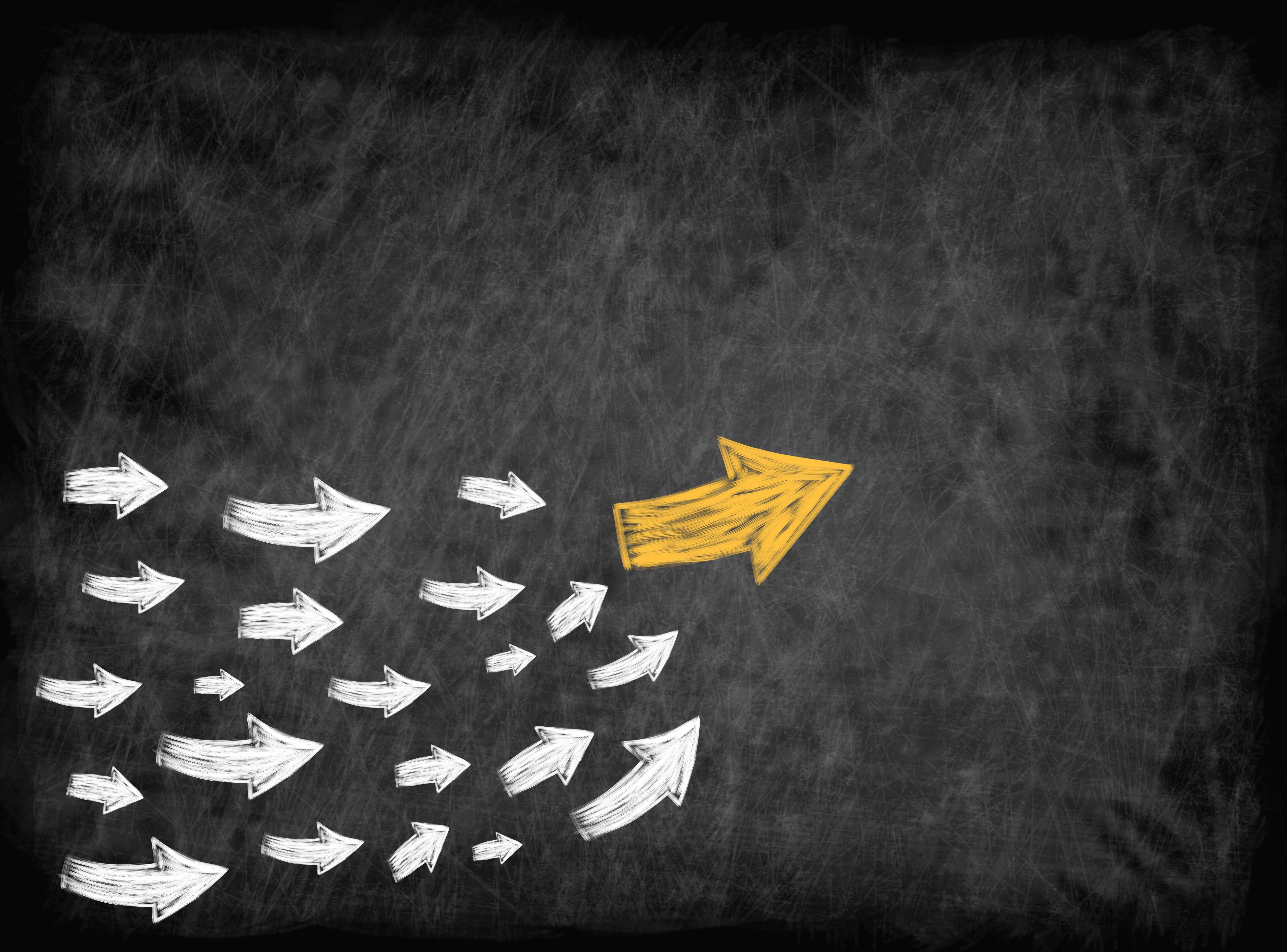 Waar werken we naartoe?